A tanárság a múltban
Készítették: Kovács Martin,
Xu Hausen,
Viroszthó Zalán
A tanítás eredete
Körülbelül hárommillió évvel ezelőtt eszközkészítő előemberek éltek a földön.
Az első tanuló ember: australopithecus
Százezer évvel ezelőtt jelent meg a "homo sapiens„ a biológiai értelemben vett mai ember.
A pedagógia elnevezés a görög peidagógosz szóból származik.
Ókori kelet
Mezopotámia: teremtették meg a IV. évezred végén a templomiskolákat
Egyiptom: 
a)Gyermek nevelés
Felnőttek életszabályai szerint kellett élniük
b) Úri ifjak
Testi nevelés 
c)Írnok
Az írnokok egész Egyiptomban tisztelt személyek voltak
India: kasztrendszer alapján, buddhista papok
Kína: falvakban magántanítás, városokban ingyenes alapiskola
Tanítók Hellászban
Kr. e. 8. század elején alakultak ki a poliszok.
Spárta: Gyerekeket hamar elszakították a szüleiktől, folyamatos testi edzés.
Athén: A gyerekeket magántanítók nevelték a) múzsai képzés: szellemi művészetekb)gümnasztikai képzés: torna, sport művészete
Érdekesség: gimnázium szó régen sportneveldét jelentett
Pedagógia Rómában
A kisgyereket általában a szülők tanították
Idősebb gyerekeket a Fórum nevelte
Fontosnak tartották az ősi hagyományokat
A görög iskolarendszert vették át
Grammatikai iskola: olvasni, írni és számolni tanulók
Retorikai iskola: szélesebb körű műveltség
Középkori tanítás
Kolostoriskolák: mindig olvasást tanultak
Belső kolostoriskolák: szerzetesek tanítása, képzése
Külső kolostoriskolák: papok nevelése
Nagy Károly megalkotja a tanulócsoportokat és a tanagyagokat
Lovagi nevelés: lovagi ranglétra megmászása tanulás közben
XIII. századtól a világi oktatás kerül előtérbe
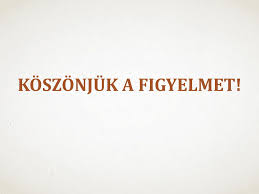